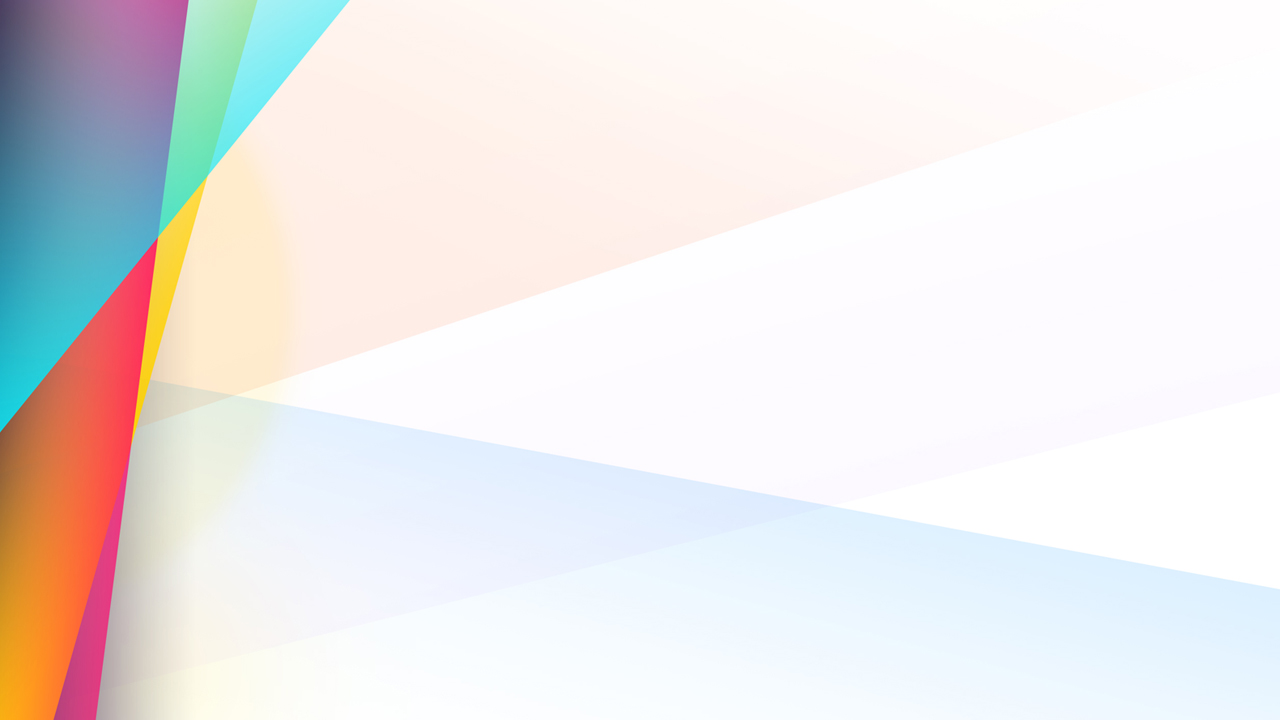 Муниципальный ресурсный центр «Сопровождение профессионального самоопределения обучающихся»
Профессиональные пробы для учащихся 7-х классов: развитие Soft skills
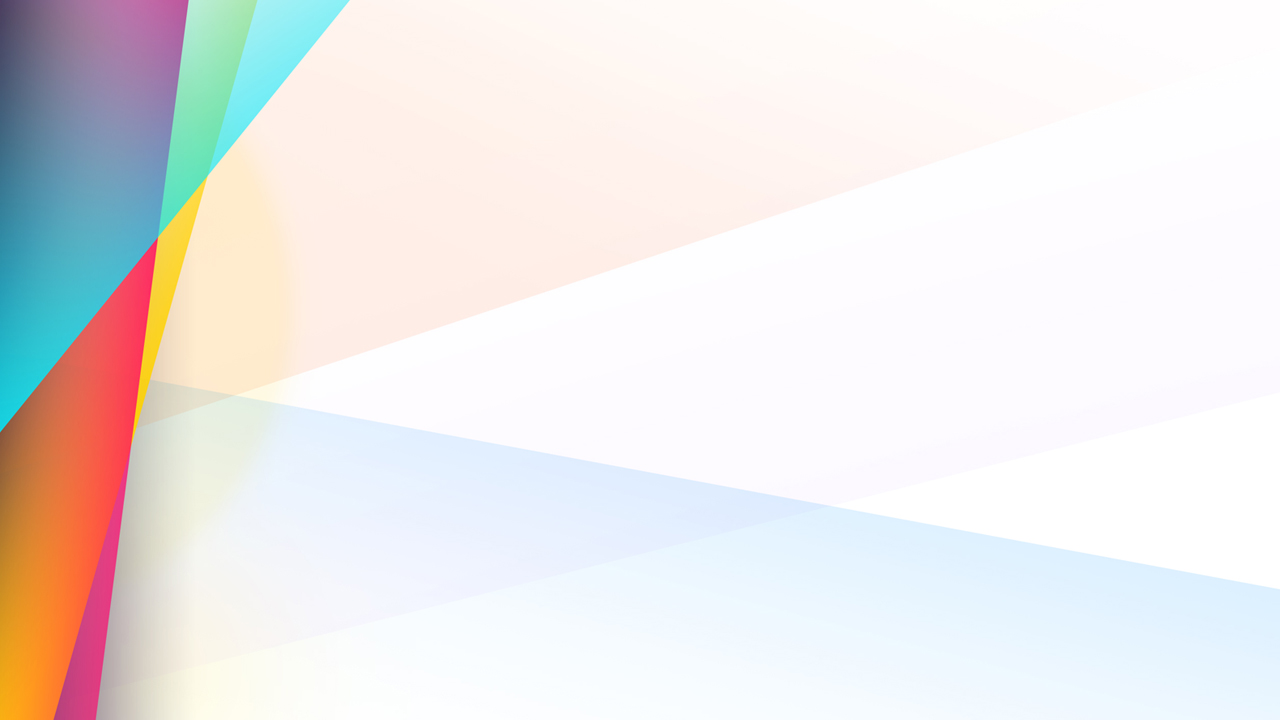 Предистория
Деятельность по развитию профориентации в МСО г.Ярославля началась в 2016 с Ярославского городского педагогического форума  «Муниципальная система образования города Ярославля: возможности профессионального самоопределения»
16-19 гг. деятельность МРЦ «Создание системы профессионального самоопределения в МСО г.Ярославля»
19-22 гг. деятельность МРЦ «Сопровождение профессионального самоопределения обучающихся»
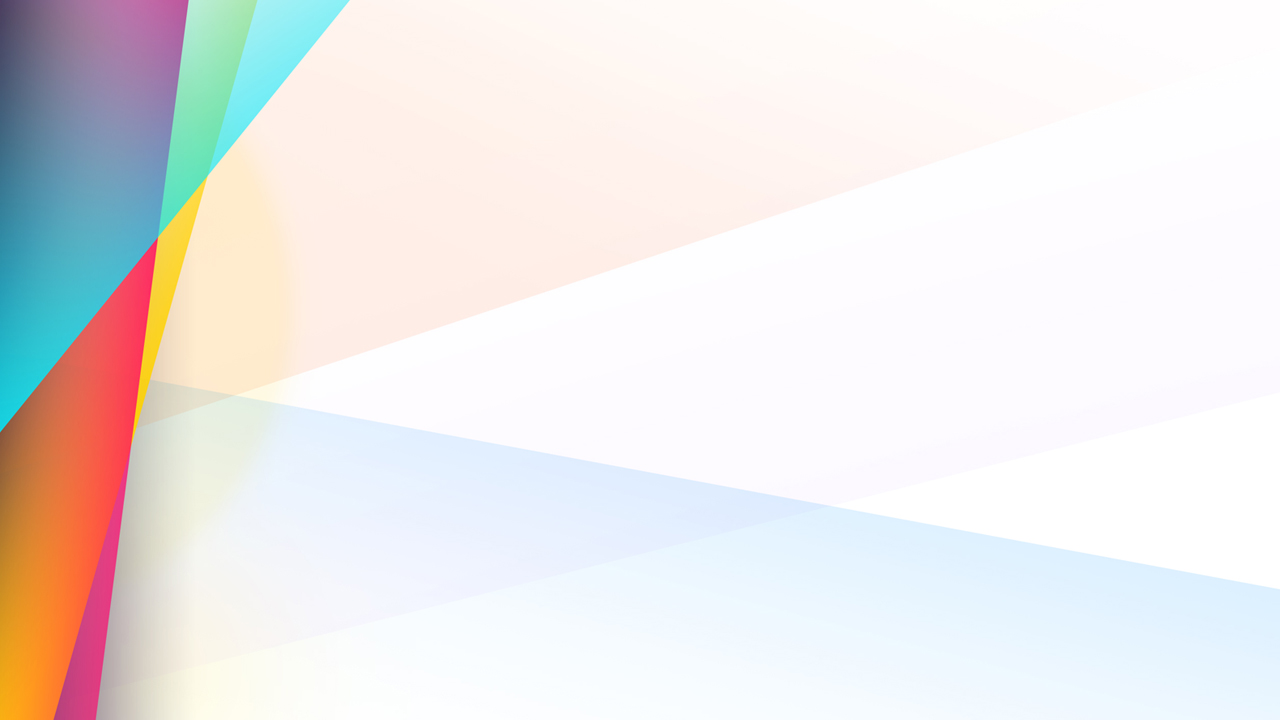 Предистория
16-19 гг. деятельность МРЦ «Создание системы профессионального самоопределения в МСО г.Ярославля»
Учреждениями дополнительного образования разработаны программы профессиональных проб с опорой на концепцию Е.А. Климова
19-22 гг деятельность МРЦ «Сопровождение профессионального самоопределения обучающихся»
Учреждениями дополнительного образования разработана программа профессиональных проб с опорой на развитие Soft skills
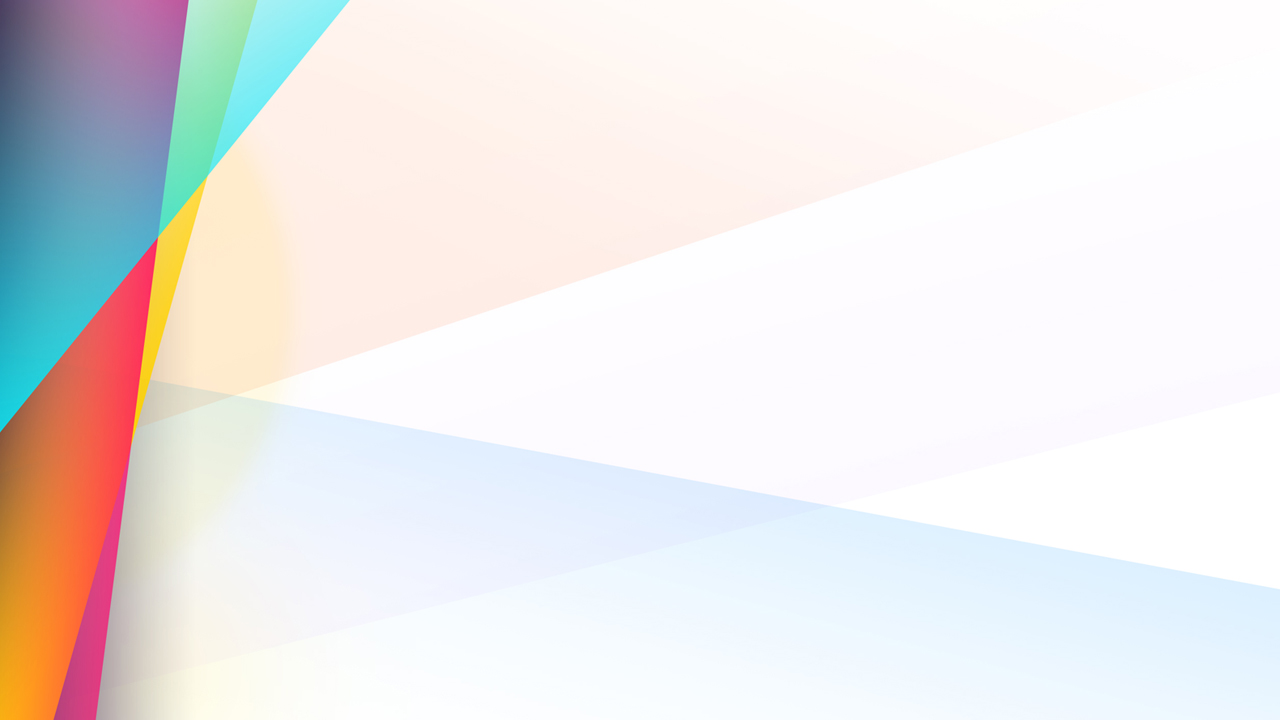 Состав рабочей группы
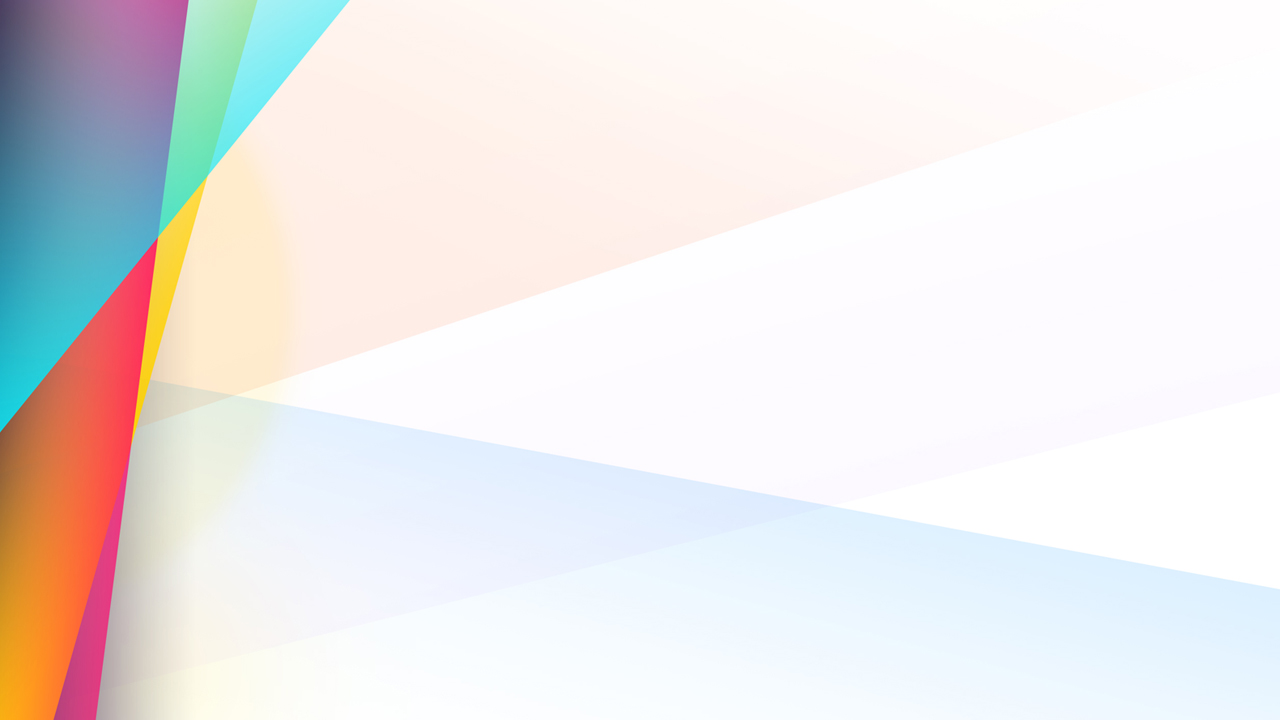 Soft skills - С чего бы это?
Термины VUCA из военного словаря и были введеныв 90-х годах прошлого века
Изменчивость 
Неопределенность
Сложность
Двусмысленность
Принцип «VUCA» сейчас приобретает все большую популярность в бизнесе, особенно в сфере технологий и на потребительских рынках. 
Мир стал глобальным, все меняется очень быстро
Для быстрой адаптации, достижения эффективности  необходимы определенные качества личности – группируются в категорию Soft skills
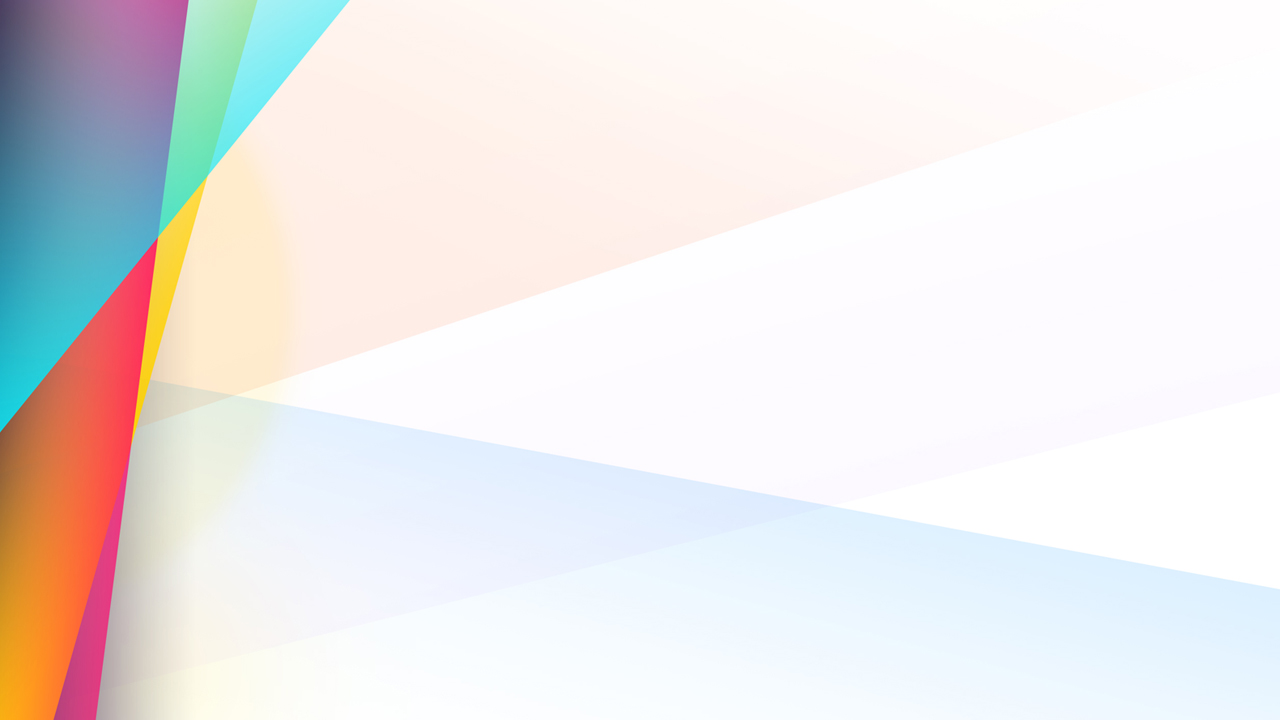 Soft skills - С чего бы это?
Soft skills в переводе с английского — «гибкие навыки»

Определение О.Л. Чулановой 
Социально-трудовая характеристика совокупности знаний, умений, навыков и мотивационных характеристик работника в сфере взаимодействия между людьми, умения грамотно управлять своим временем, умения убеждать, ведения переговоров, лидерства, эмоционального интеллекта, обладающих эмерджентностью, необходимых для успешного выполнения работы и соответствующих требованиям должности и стратегическим целям организации, это характеристика потенциального качества, позволяющего описать практически все элементы готовности персонала к эффективному труду в заданной ситуации на рабочем месте в трудовом коллективе»
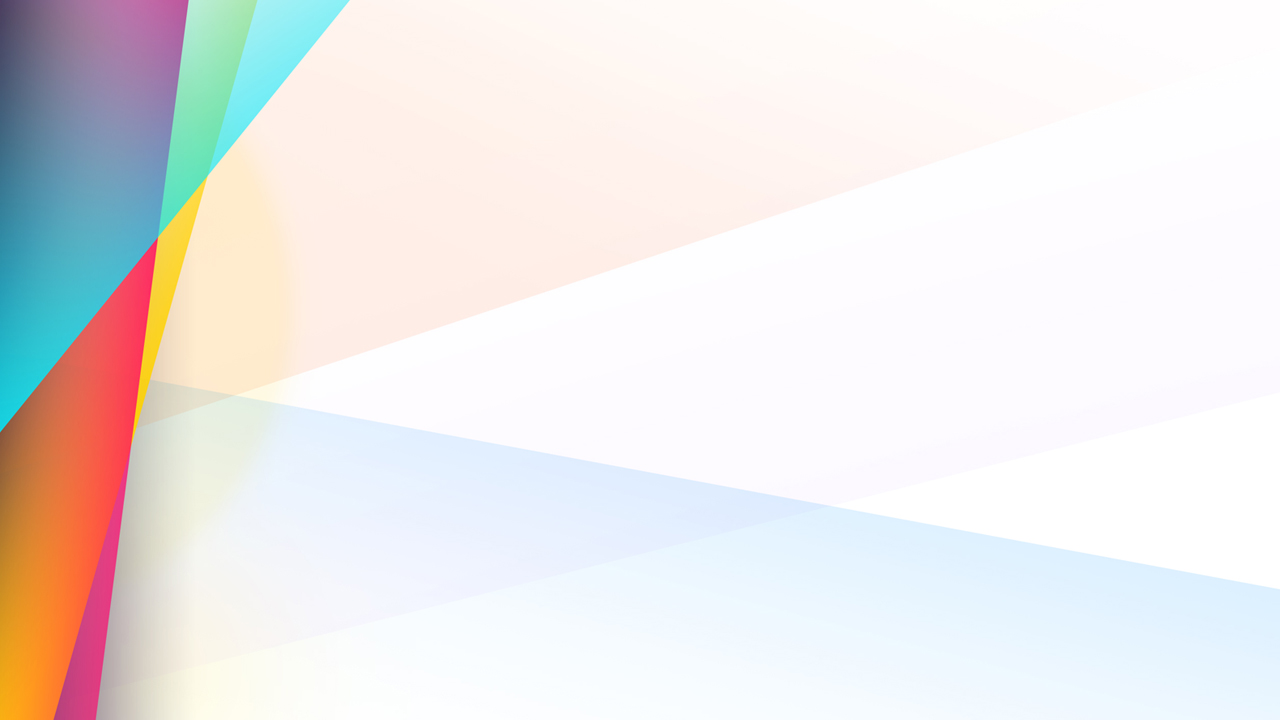 Soft skills - перечень
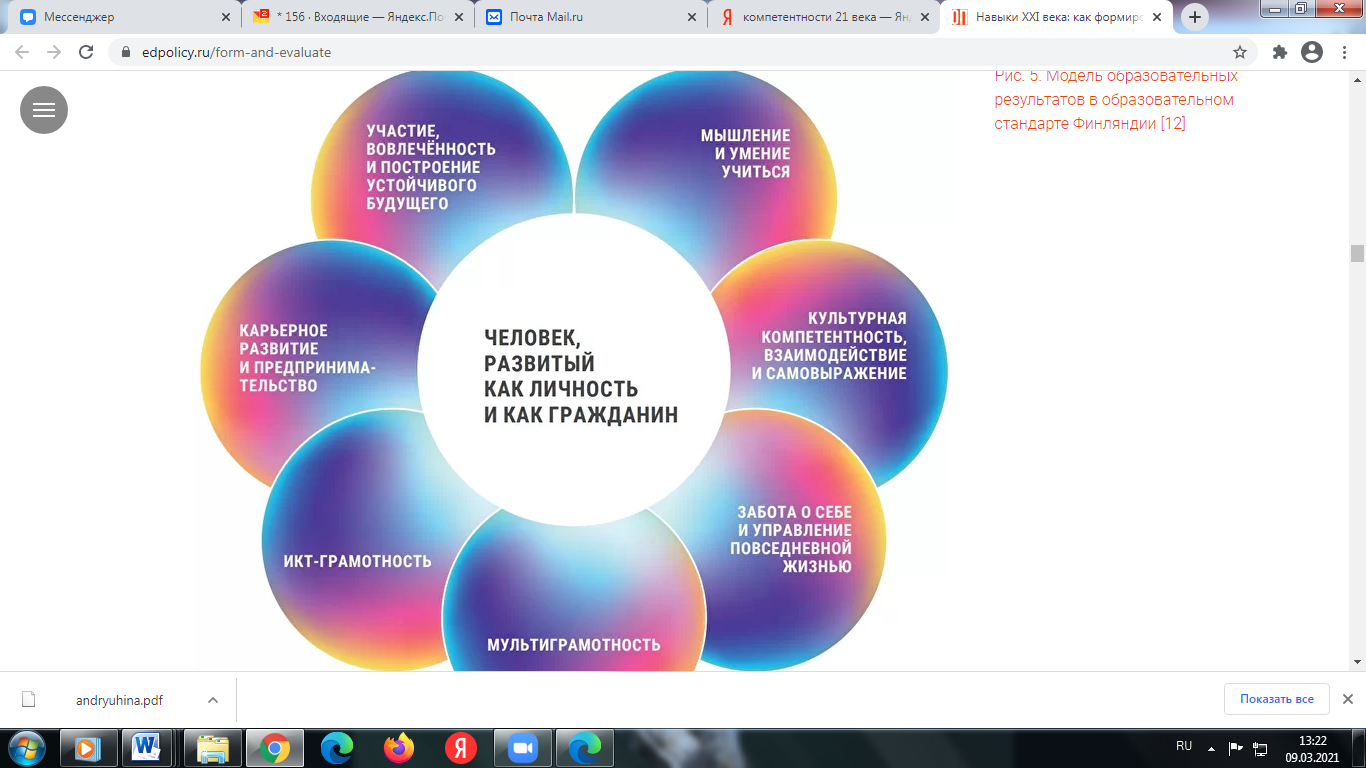 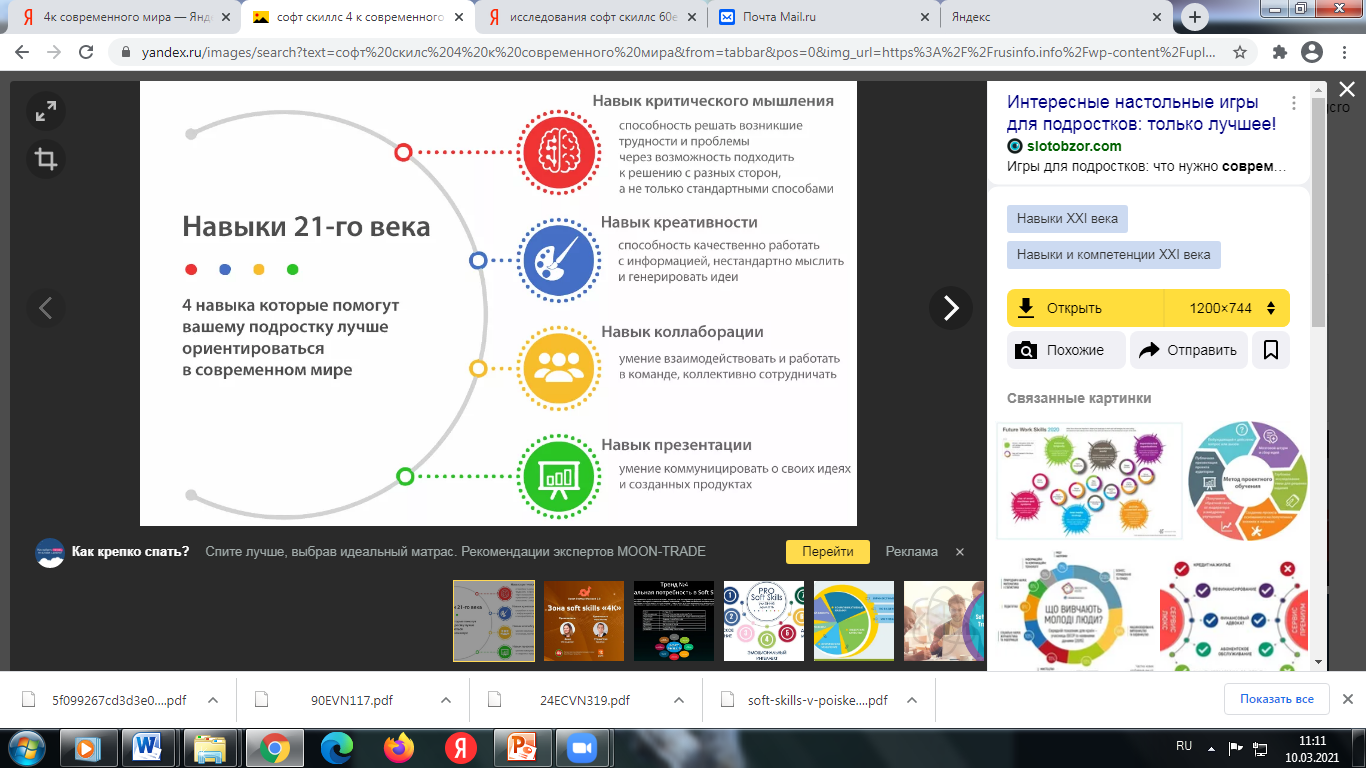 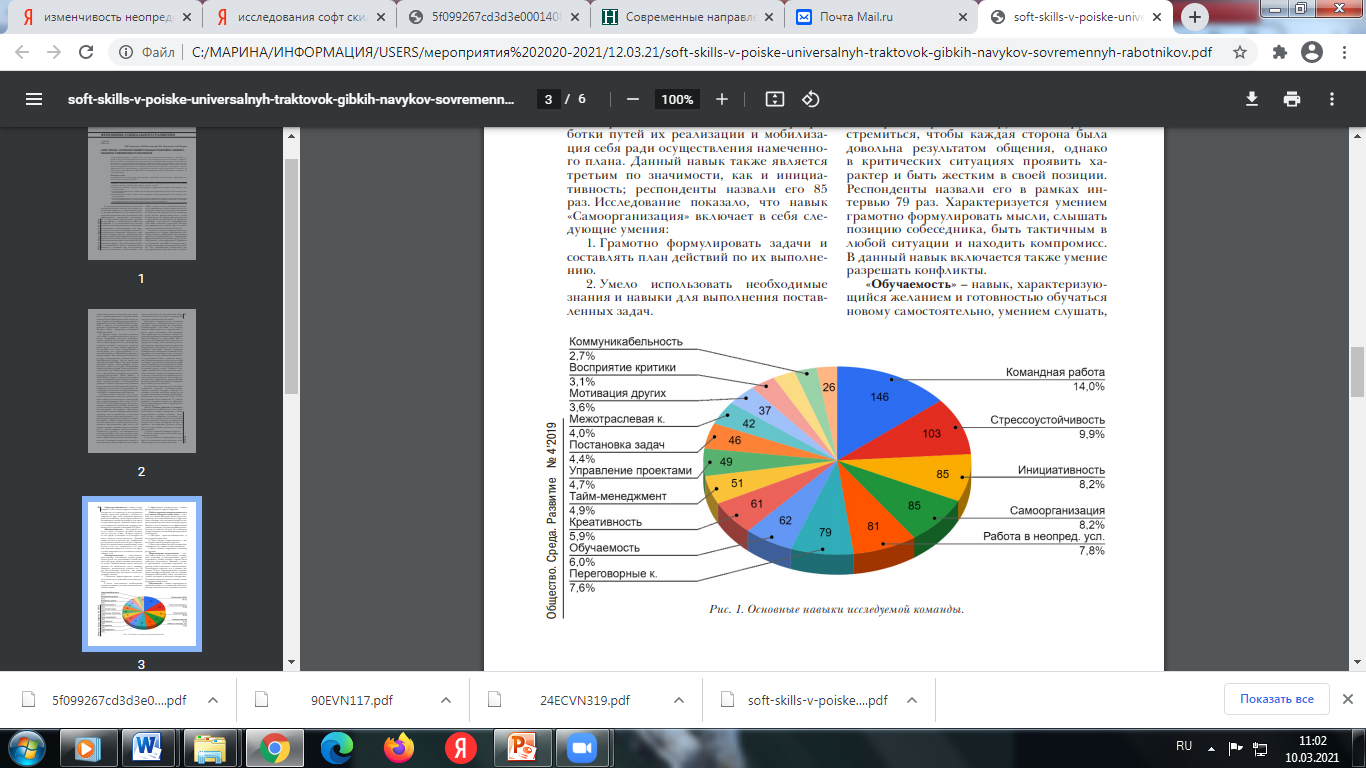 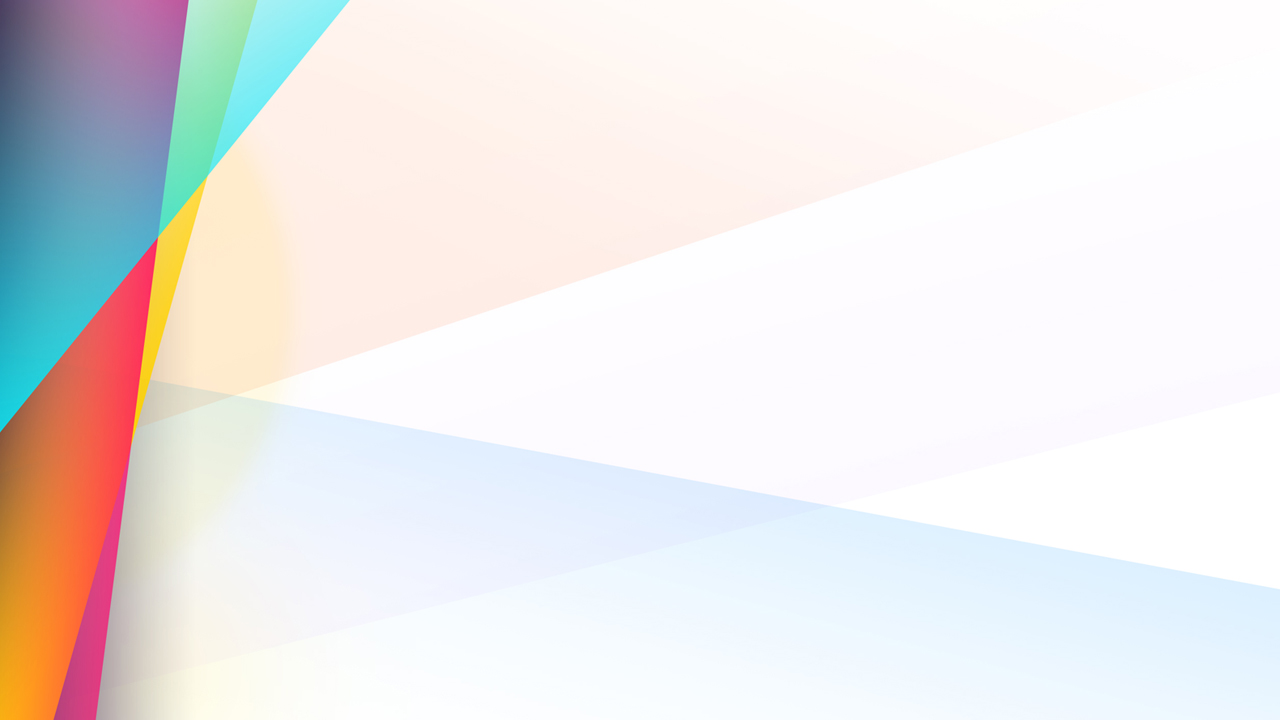 Soft skills - перечень
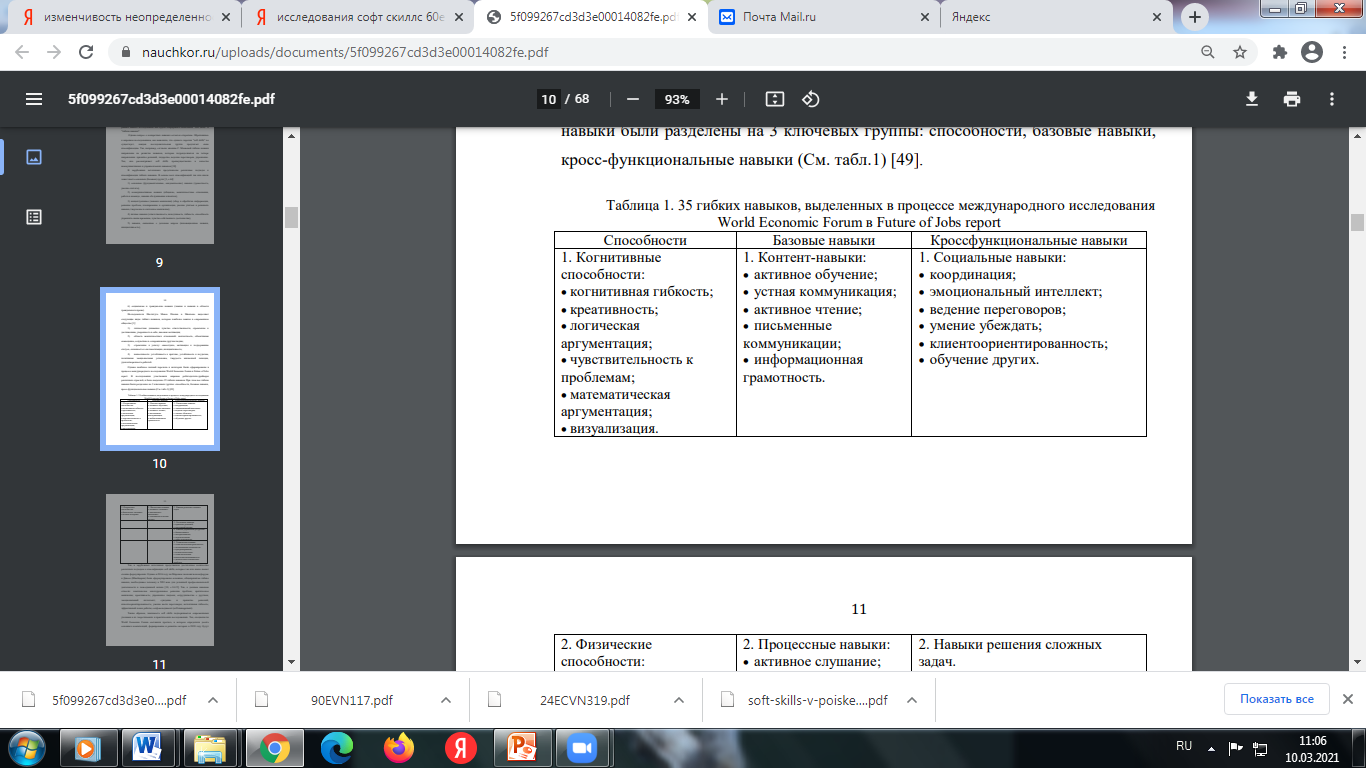 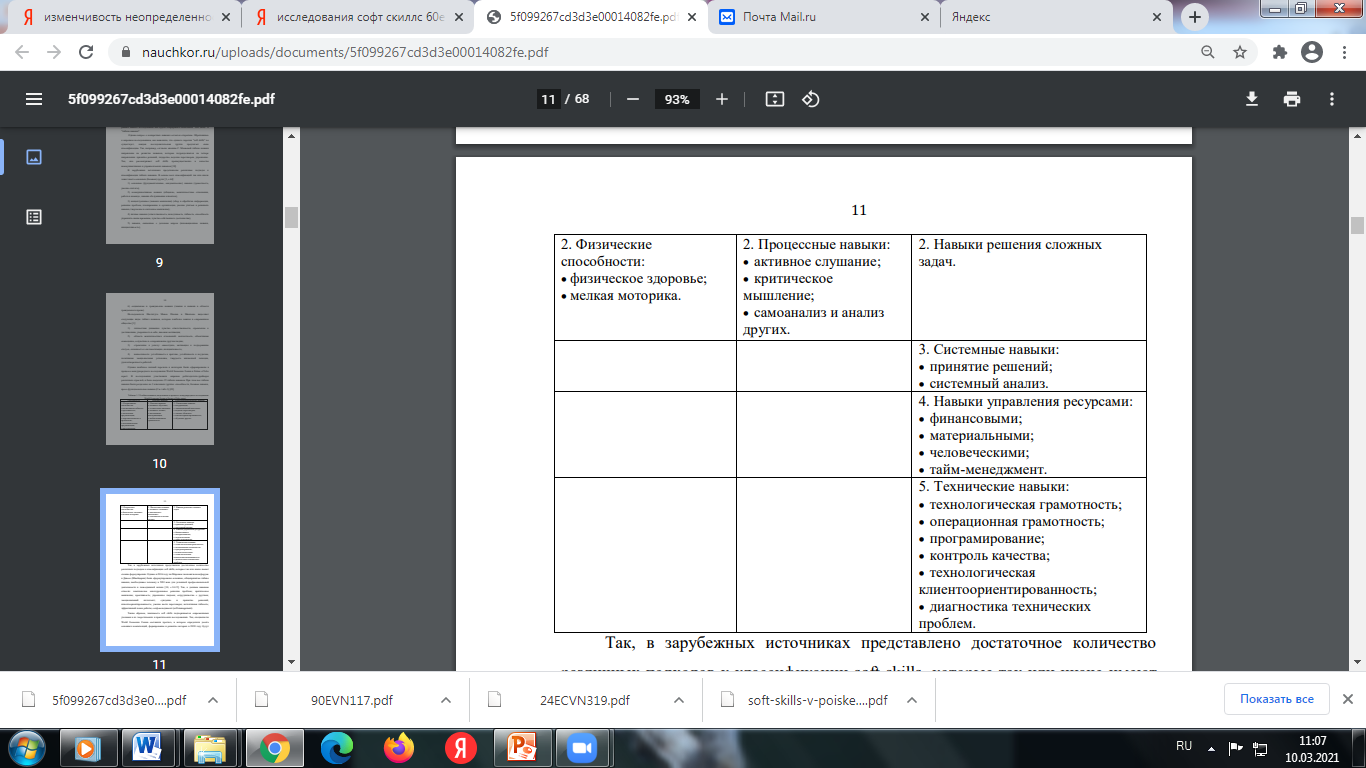 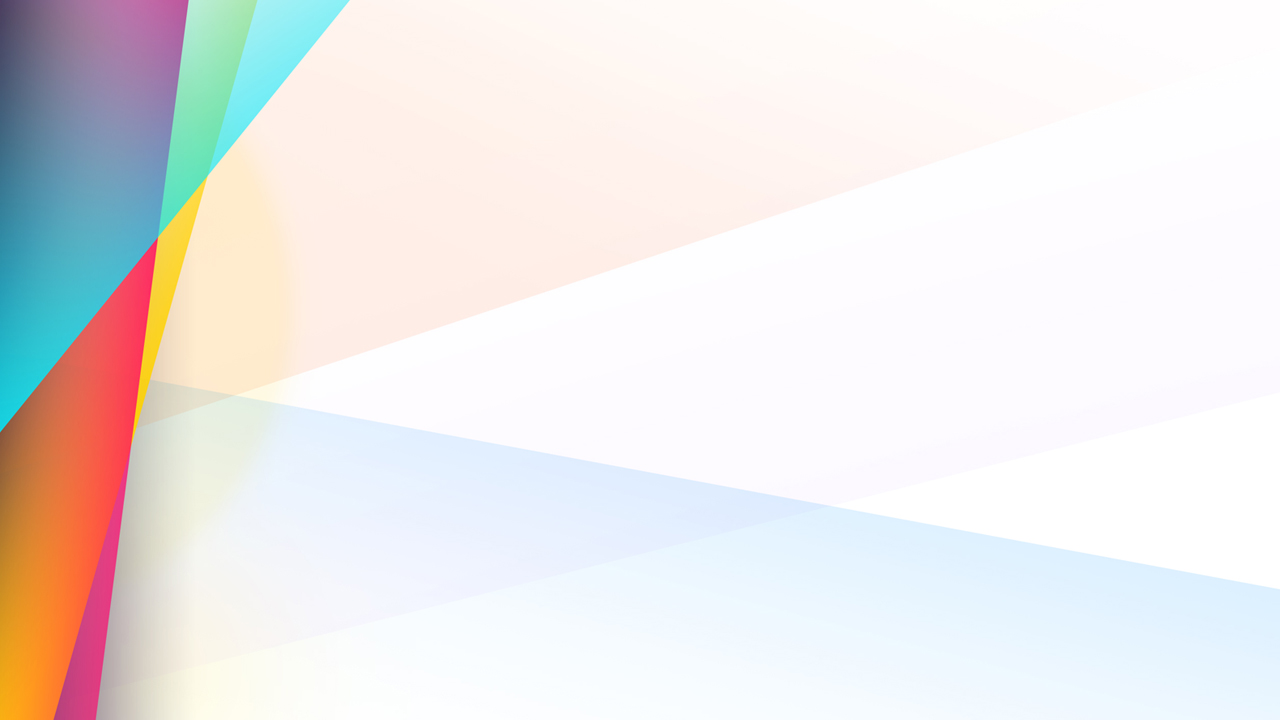 Soft skills – перечень включенных в программу профессиональных проб
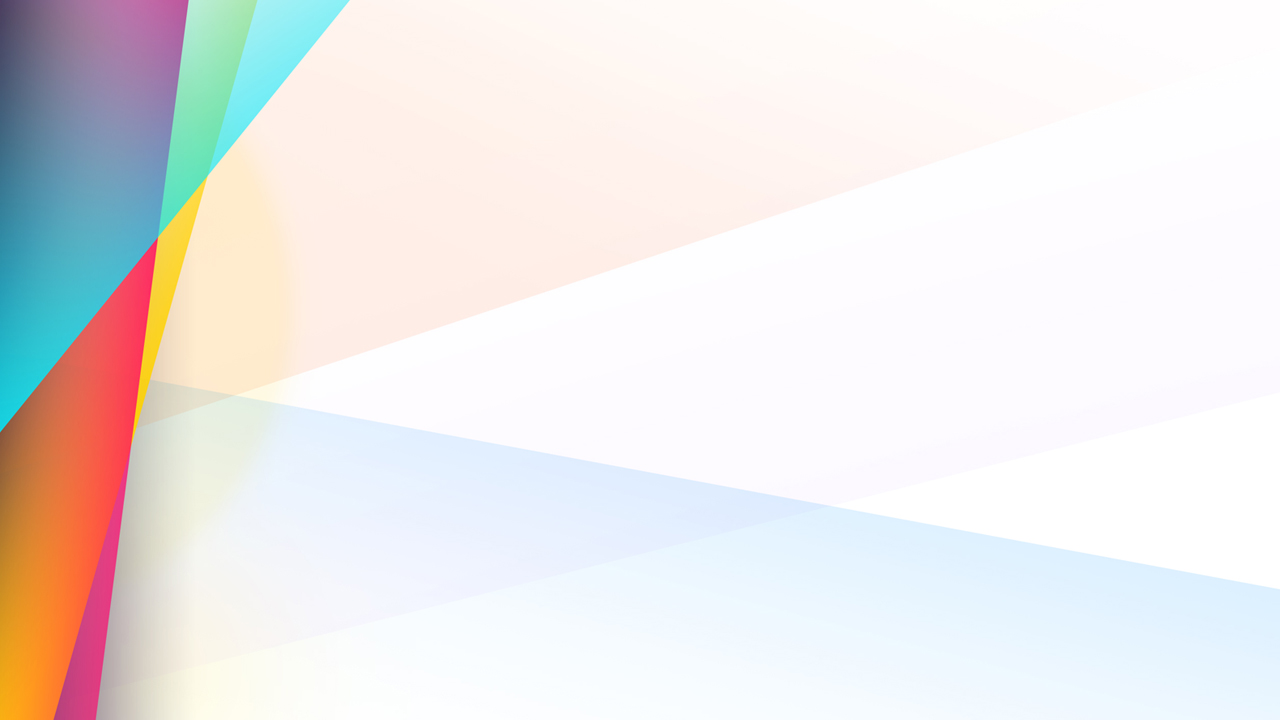 Роль программы профессиональных проб для учащихся 7-х классов
Сохраняется подход ознакомления с профессиями с акцентом на Soft skills
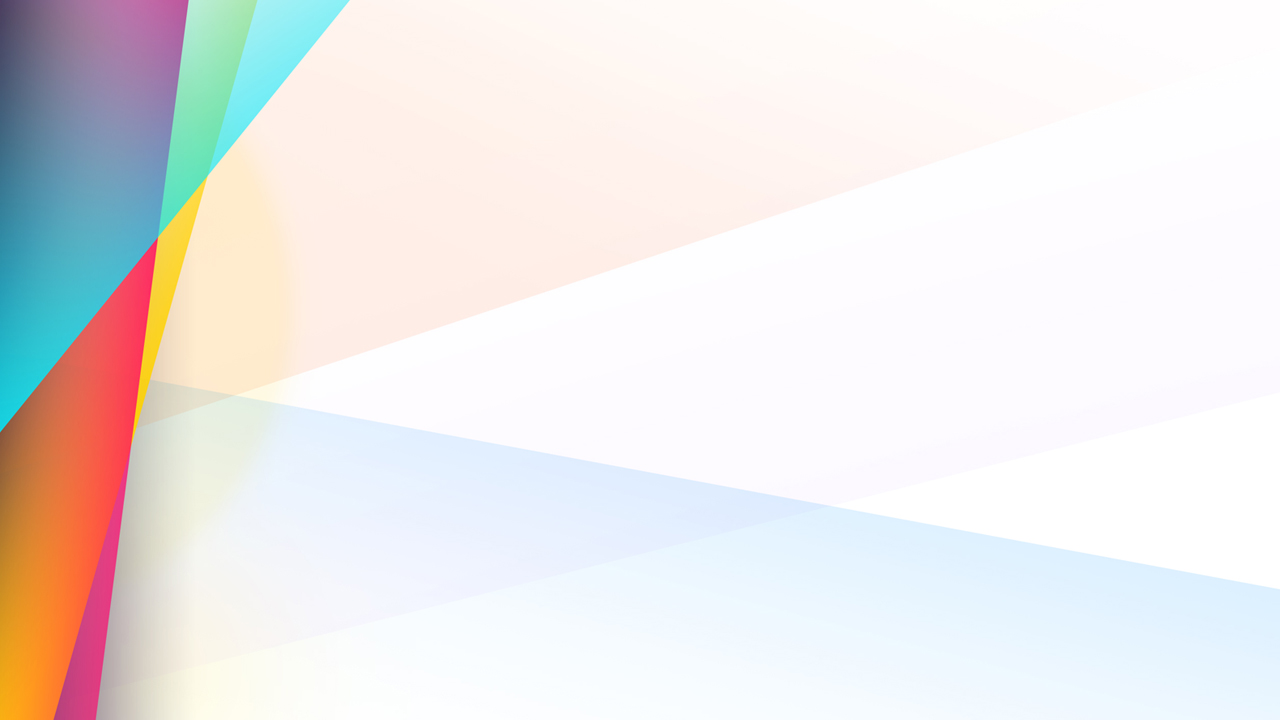 Роль программы профессиональных проб для учащихся 7-х классов
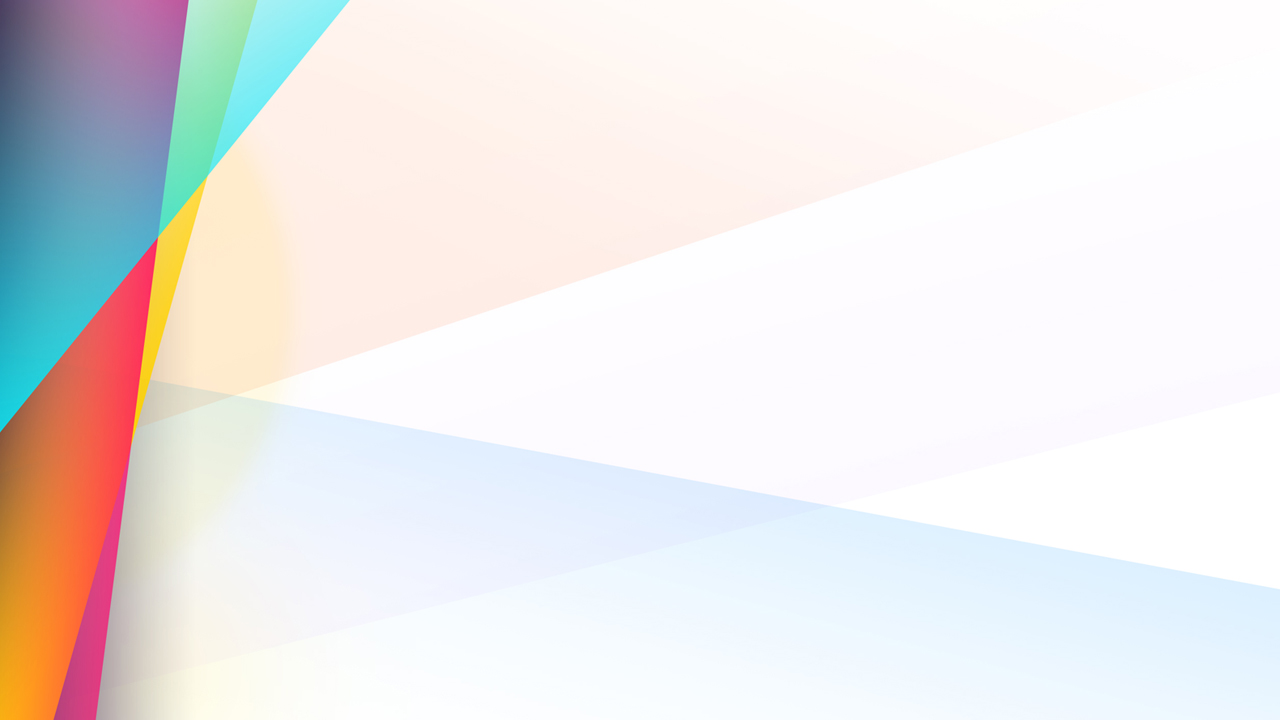 Структура программы
Способы проведения
Режим – 3 встречи Вводное занятие
5 профпроб
Заключительное занятие
Режим – 4 встречи Вводное занятие
3 профпробы
3 профпробы
Заключительное занятие
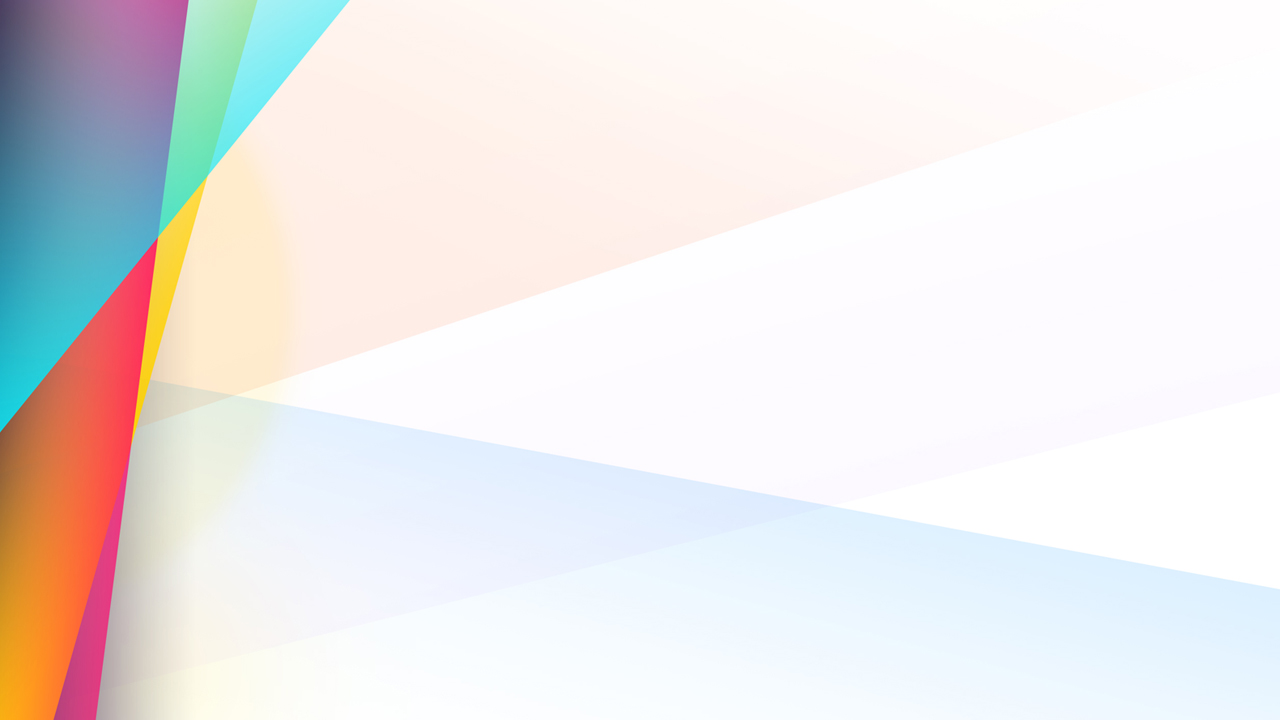 Конструкт занятия
В каждом занятии тренируются 3 компетентности 
Базовые- коммуникативность,  умение работать в команде 
Основная компетентность, та которой посвящено занятие
Используются две профессии 
Известная сейчас профессия 
Профессия, которая будет популярна и в будущем
Используются два способа выполнения заданий
Индивидуальный
Групповой
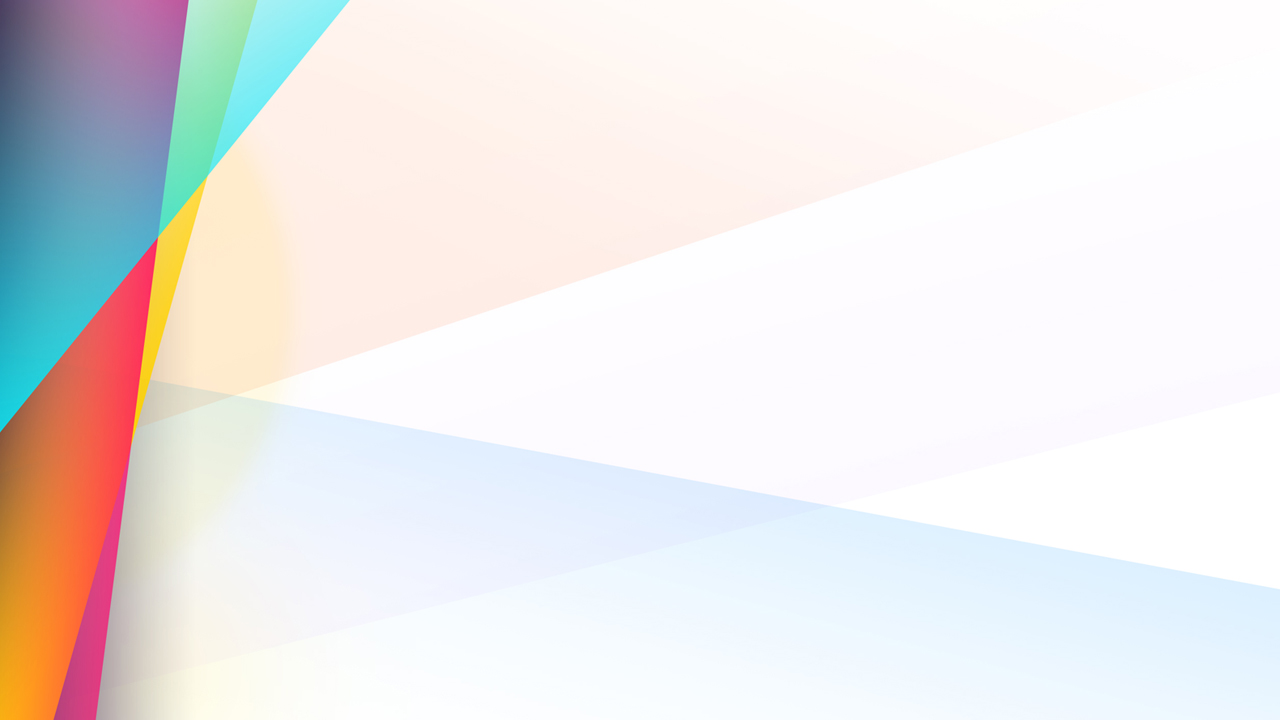 Конструкт занятия
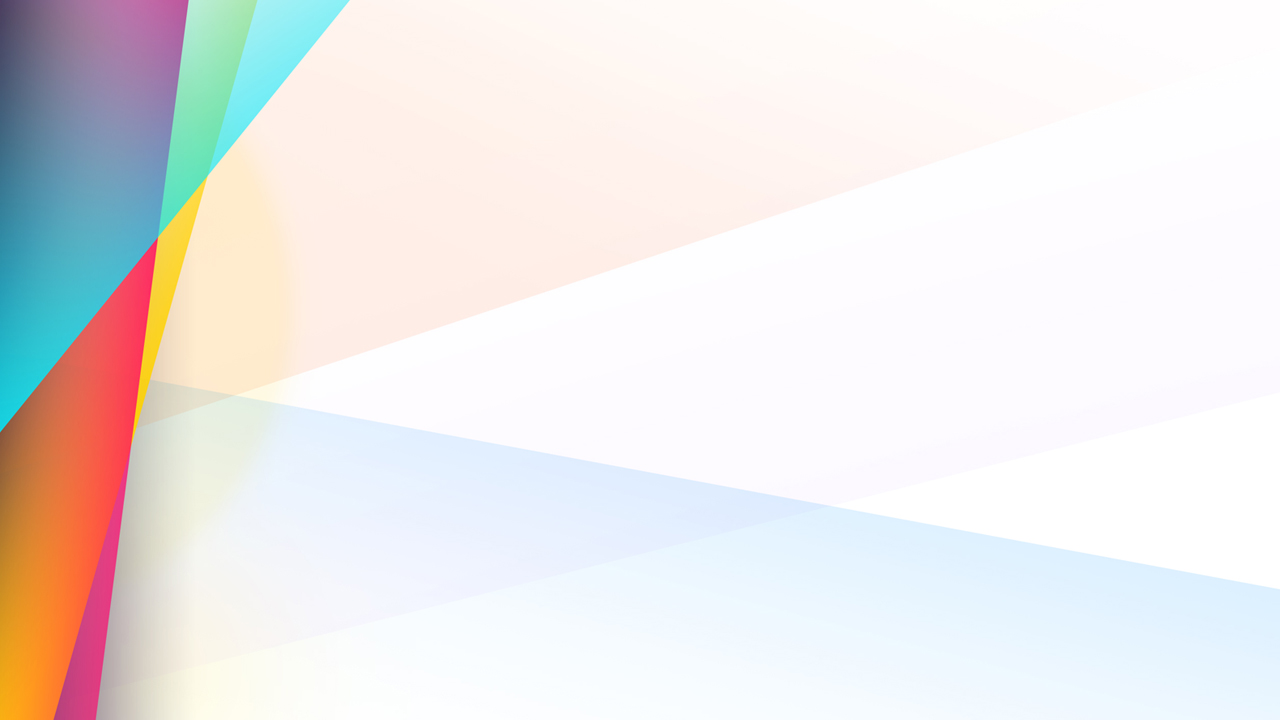 !!!
Очень важно
Мы сосредоточены 
на формировании Soft skills 
через профессиональную  пробу
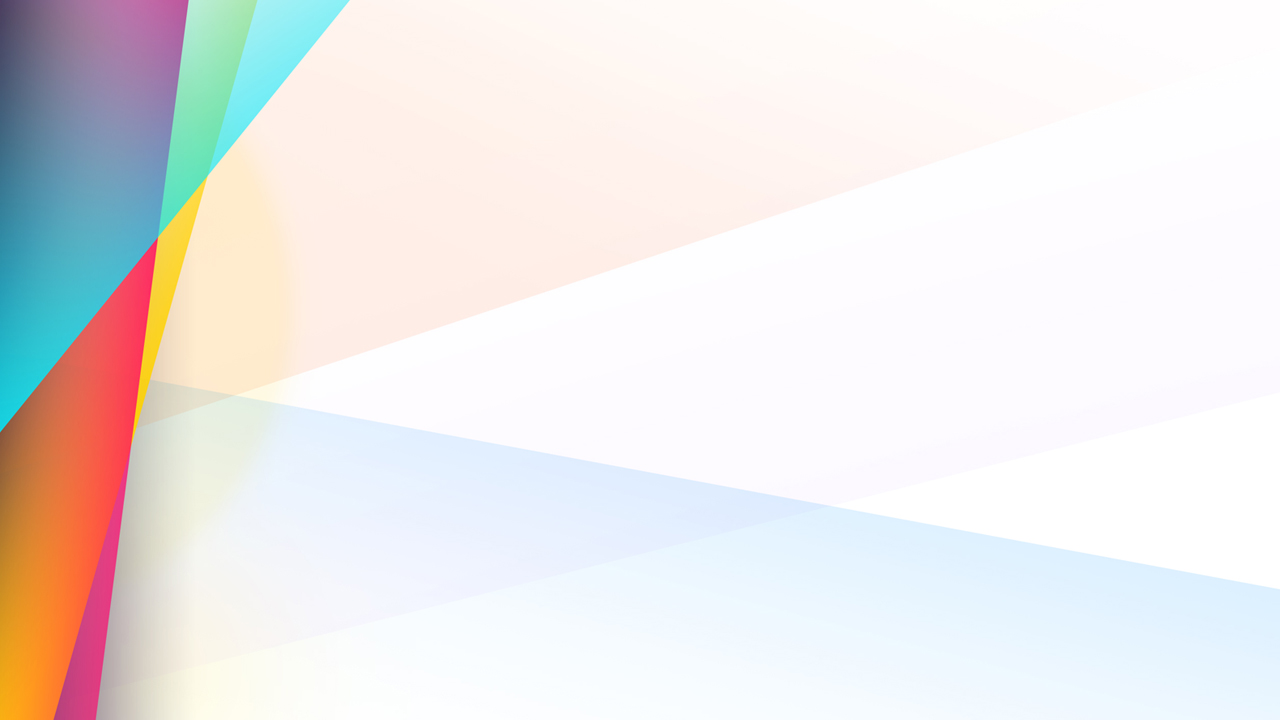 Благодарю за внимание